ROME
The Church at Rome
“Then Paul dwelt two whole years in his own rented house, and received all who came to him, 31preaching the kingdom of God and teaching the things which concern the Lord Jesus Christ with all confidence, no one forbidding him.” 		-Acts 28:30,31
“To all who are in Rome, beloved of God, called to be saints: Grace to you and peace from God our Father and the Lord Jesus Christ.” 						-Romans 1:7
Rome
Origin of the Church
Pentecost - Acts 2
Roman Catholic tradition
Did Peter start the church?
Virtues of the Church at Rome
Strong Faith.
“First, I thank my God through Jesus Christ for you all, that your faith is spoken of throughout the whole world.” – 1:8
“For your obedience has become known to all.” – 16:19
“I myself am satisfied about you, my brothers, that you yourselves are full of goodness, filled with all knowledge and able to instruct one another.”
				- Romans 15:14
Some Problems at Rome
Division contrary to the doctrine learned.
“Now I urge you, brethren, note those who cause divisions and offenses, contrary to the doctrine which you learned, and avoid them. 18For those who are such do not serve our Lord Jesus Christ, but their own belly, and by smooth words and flattering speech deceive the hearts of the simple.
				-Romans 16:17,18
Some Problems at Rome
Division contrary to the doctrine learned.
Discord among Jews and Gentiles.
Challenge of an Urban Church
Diversity
Receive one another (14 & 15)
But do not tolerate the truly factious person (16:17,18)
Worldliness
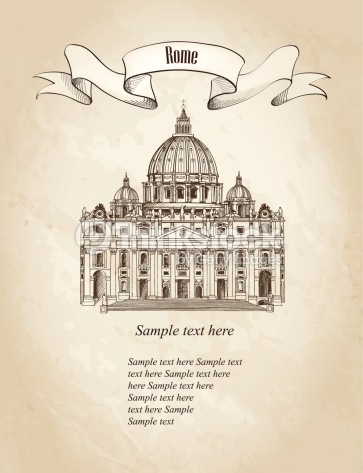 Legacy of the Roman Church
Great potential for good or evil.
Prominent & influential in apostasy.
Rapid Christian growth in Rome.
Bishops in Rome become prominent.
In 606 A.D. Boniface III crowned “Pope” by Empress Phocas.
The Church at Rome
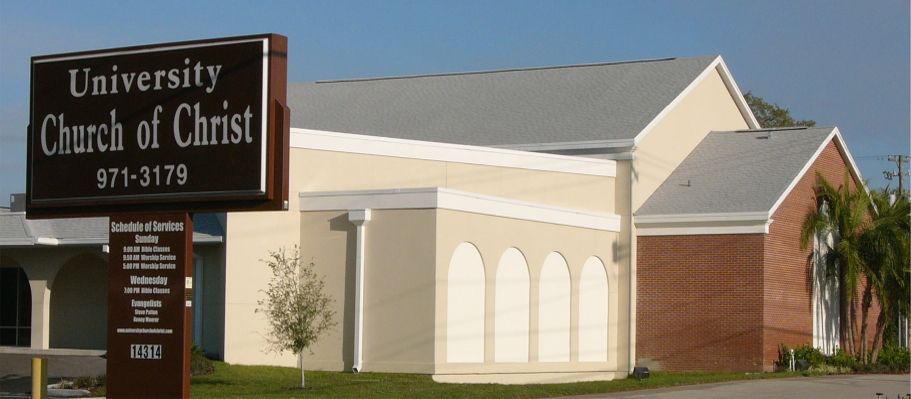